Spectral Graph Multisection Through Orthogonality
Huanyang Zheng and Jie Wu
CIS Department, Temple University
Outline
Motivation
Preliminary
Algorithm
Evaluation
Future work
Motivation
Traditional graph spectral clustering algorithm is based on recursive bisection. 






Recursive bisection: 4/2/2 nodes
Optimal partition: 3/3/2 nodes
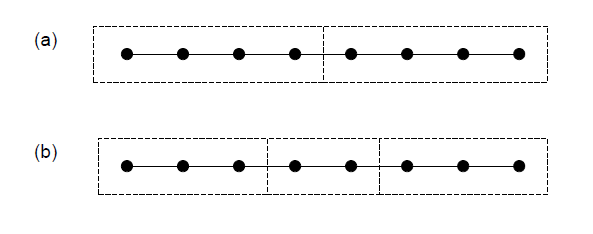 Motivation
Can we cut the graph into multisections directly? 

Yes, but former approaches on graph multusection have a high time complexity and a low partition accuracy.

We propose a multisection algorithm with a low time complexity and a competitive partition accuracy.
Preliminary
Spectral bisection algorithm by Dr. Newman

Let si denote the group allocation of node i.



We can use si and sj to indicate whether node i and j belong to the same group or not:
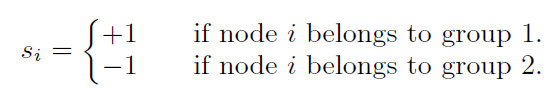 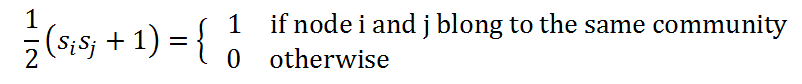 Preliminary
Modularity is the partition metric, if node i and j belong to the same community, then the modularity gain is Bij.

So the total modularity (or quality) is



Since
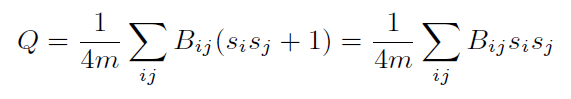 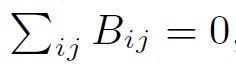 Preliminary
Relax the constraint                     to             , if there are n nodes in total.

This is a classic optimization (maximize the modularity under the above constraint), which can be solved by Lagrange multiplier
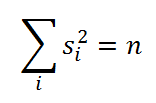 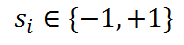 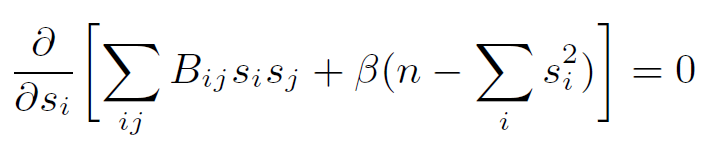 Preliminary
Then (use a vector s to denote [s1 s2 … sn])


This implies that the vector s should be an eigenvector of  B.

Recall the modularity Q
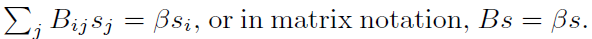 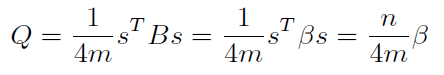 Preliminary
To maximize Q, the vector s should be the eigenvector corresponding to the largest eigenvalue of the modularity matrix.

Each element in this eigenvector stands for the group allocation of the corresponding node.

Round each element in the eigenvector to
{-1,+1}, then we obtain the partition result.
Algorithm
Basic idea: use a vector to present the group allocation, instead of       (we use more than one bit to present group allocation).


Our algorithm:


Classic approach:
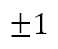 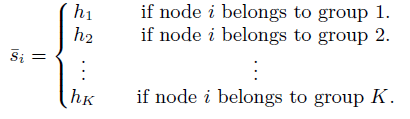 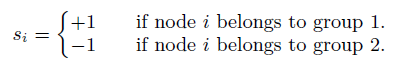 Algorithm
These vectors are mutually orthogonal to each other, which are produce by Hadamard matrix (hi is the i-th row of it):

H1=[1],                         ,


Our approach                vs classic

For example,                      and
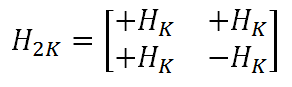 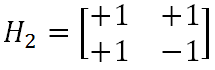 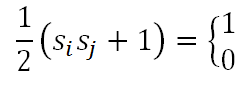 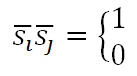 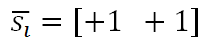 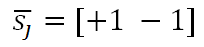 Algorithm
Basic idea: use a self-defined operation, matrix inflation, to present the modularity.

Our approach:

Classic approach: 

Then the following process is the same as the classic approach, but now we can do multisection directly.
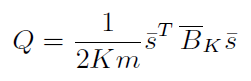 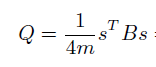 Algorithm
Self-defined operation: matrix inflation

Definition: the Kronecker product of the matrix M and a K*K identity matrix.

Example
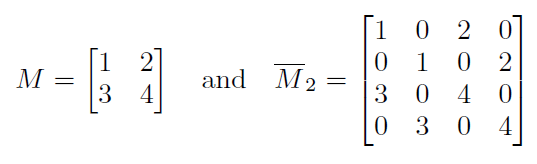 Algorithm
Additional issue: we use a randomized matrix inflation to keep relaxation effective.

Time complexity (the graph has n nodes):

Our method: O(K4n2), where K is the estimated number of communities.

Recursive bisection algorithm: O(n2logn).
Evaluation
Our evaluations are based on the LFR benchmark, where the node degree and the community size follow power-law, with exponents     and     , respectively. 

Links between nodes in the same (different) community are called internal (external) links. A mixing parameter, u, is the ratio of the external node degree to the total degree.
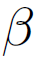 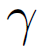 Evaluation
Algorithms in comparison:

The recursive bisection algorithm (denoted as RBS) by Dr. Newman.
The Markov Cluster algorithm (MCL).
Proposed algorithm is denoted as PMS.
Evaluation
LFR benchmark with N=128 nodes
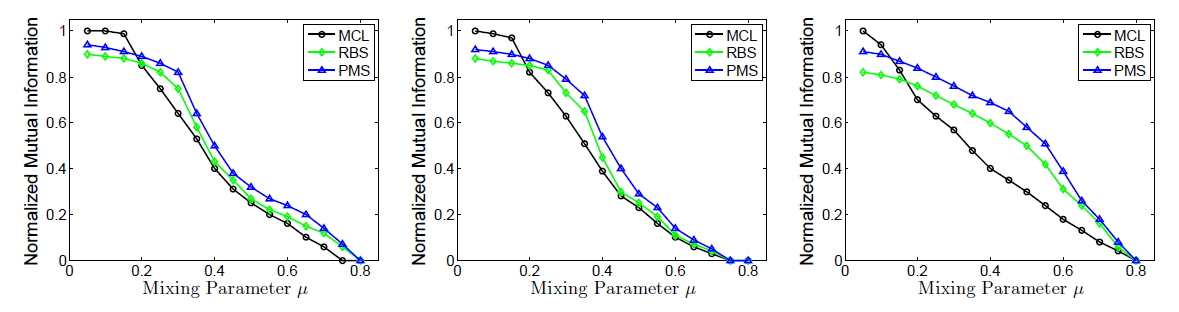 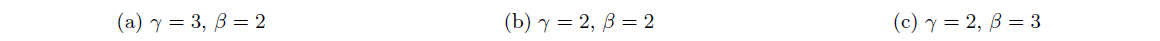 Evaluation
LFR benchmark with N=256 nodes
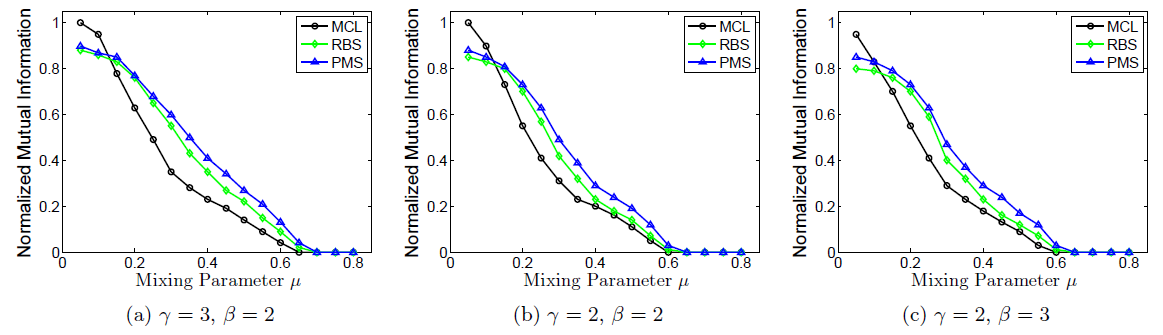 Evaluation
Simulation summery:

Our algorithm outperforms recursive bisection algorithm. This is because our algorithm has “global” view of the partition, and recursive bisection is based on the “local” view.

Our algorithm has a competitive performance with a low time complexity.
Future work
Real data evaluation.
Tests in large-scale networks.
Thank you !
Q & A